COMUNIDADE DA GRINGA
Recursos humanos slide 1
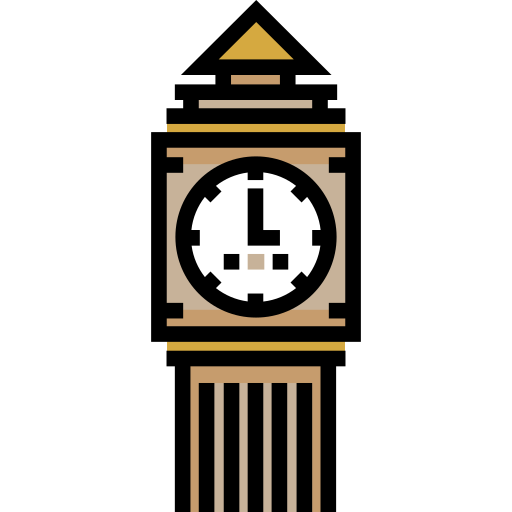 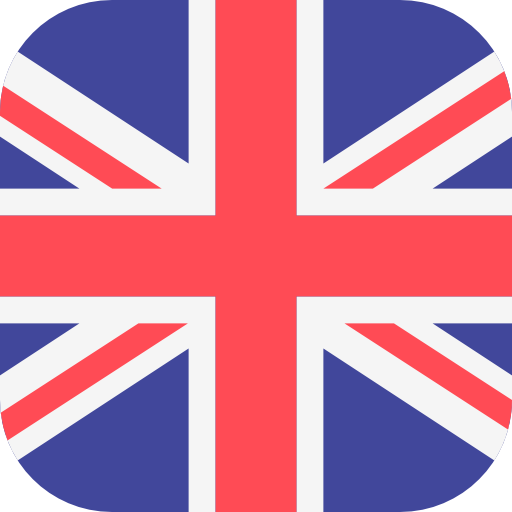 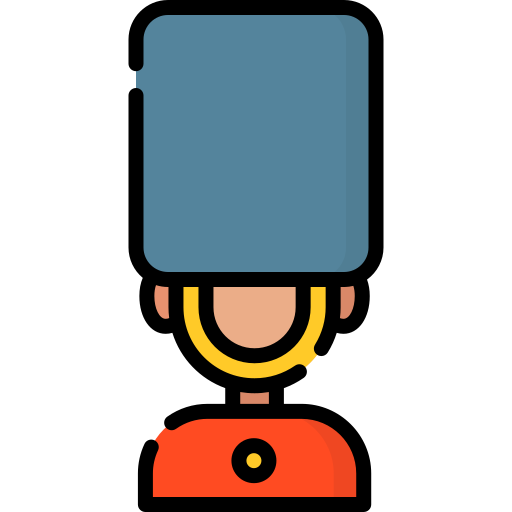 1
[Speaker Notes: Muito obrigado pelo tempo de vocês;

Esse momento é para vocês, não pra mim;]
Beginner – Aula 19 - Common Phrases - 15.03.2021
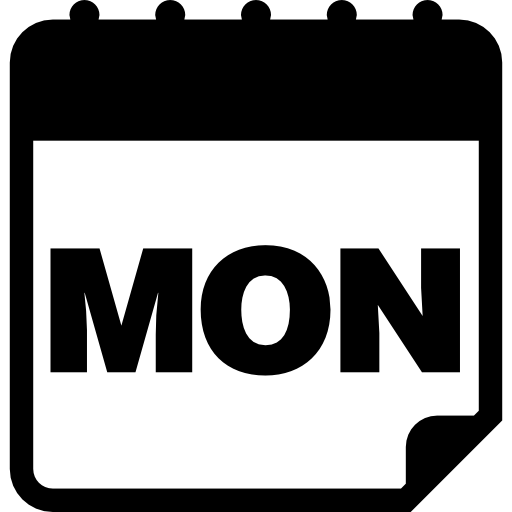 Watch new lesson


https://forms.gle/j8DeFVtwjhTZm98g8 homework from lesson modulo 01 - lesson 19

https://learnenglish.britishcouncil.org/skills/speaking/beginner-a1/meeting-new-people listen and do exercises

https://learnenglish.britishcouncil.org/skills/reading/beginner-a1/a-poster-at-work read and do tasks

https://learnenglish.britishcouncil.org/skills/listening/beginner-a1/a-voicemail-message listen and do tasks

Watch Ben and Holly on Prime or YouTube


Revise vocabulary from the week
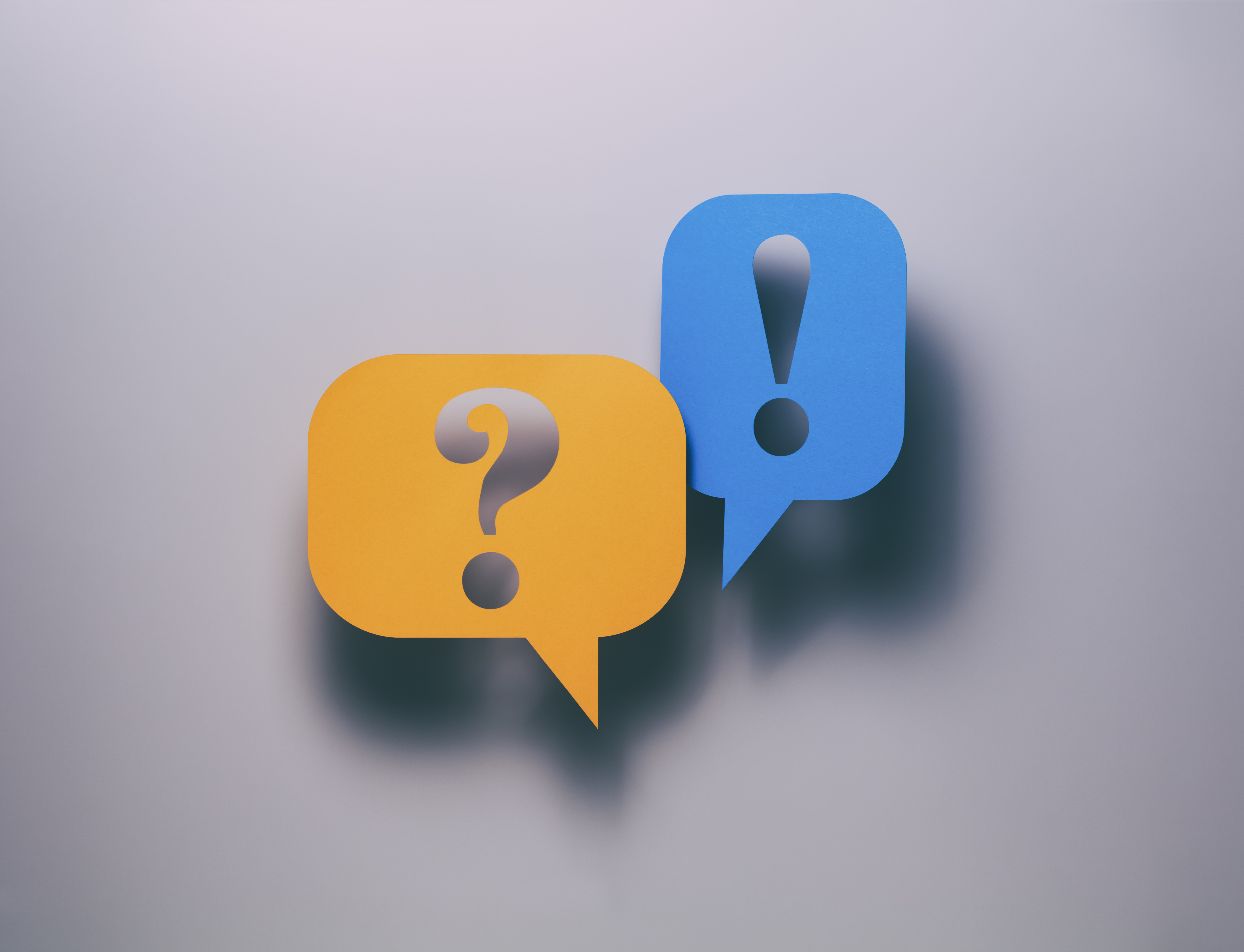 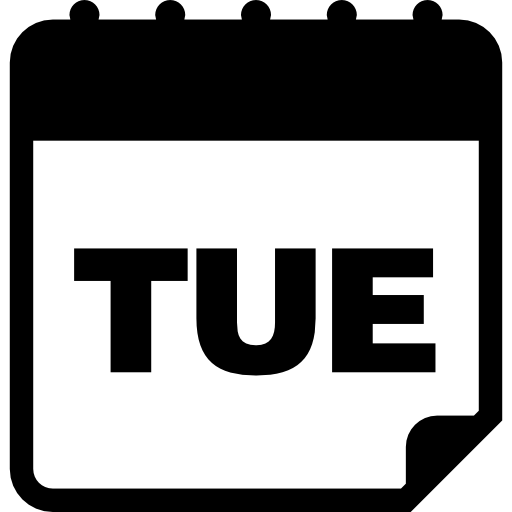 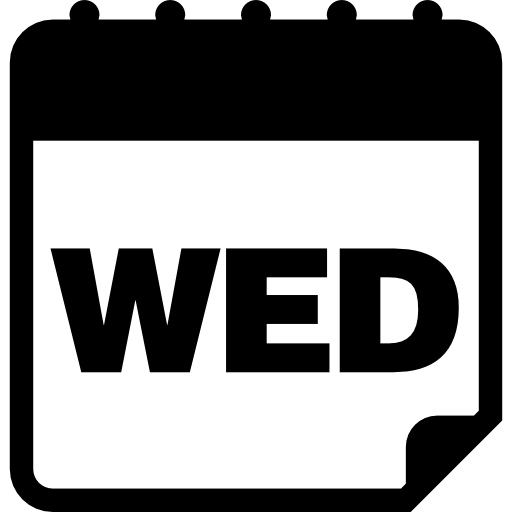 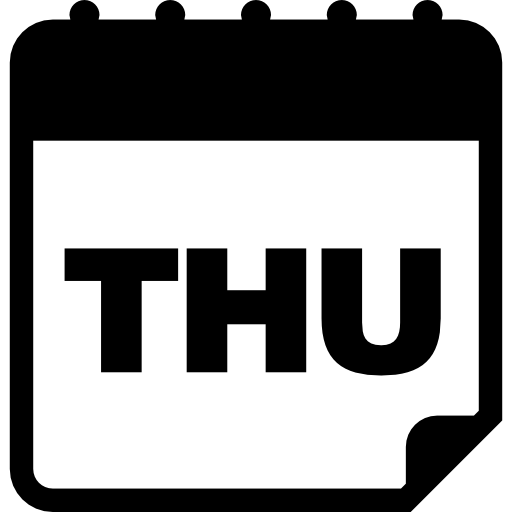 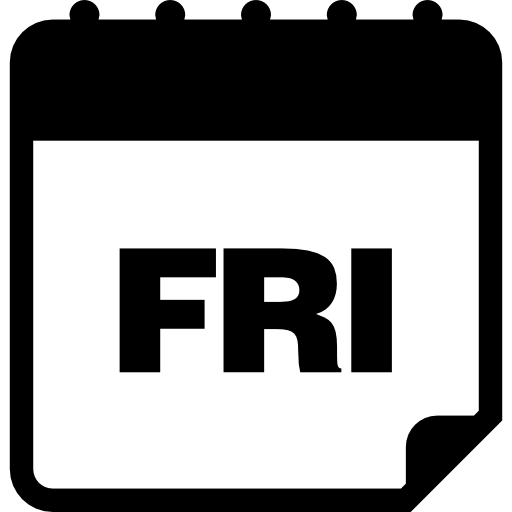 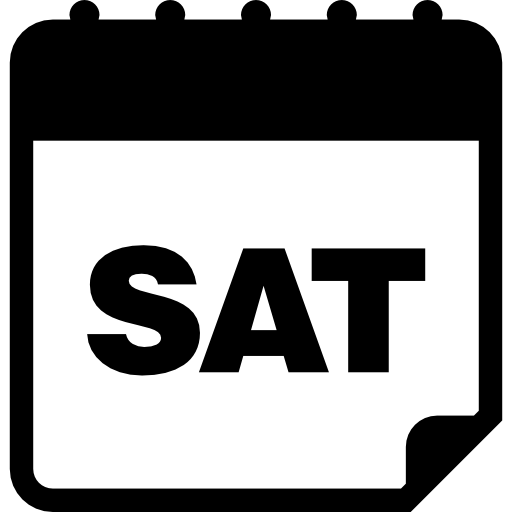 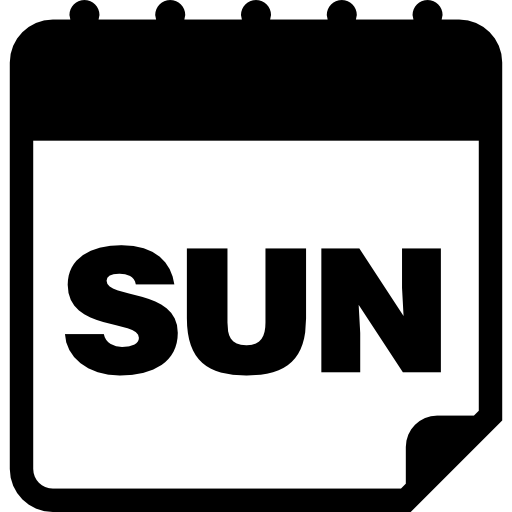 2
[Speaker Notes: Raiz do produto;Temporal (começo, meio e fim);

Atemporal (repositório “vivo”);]